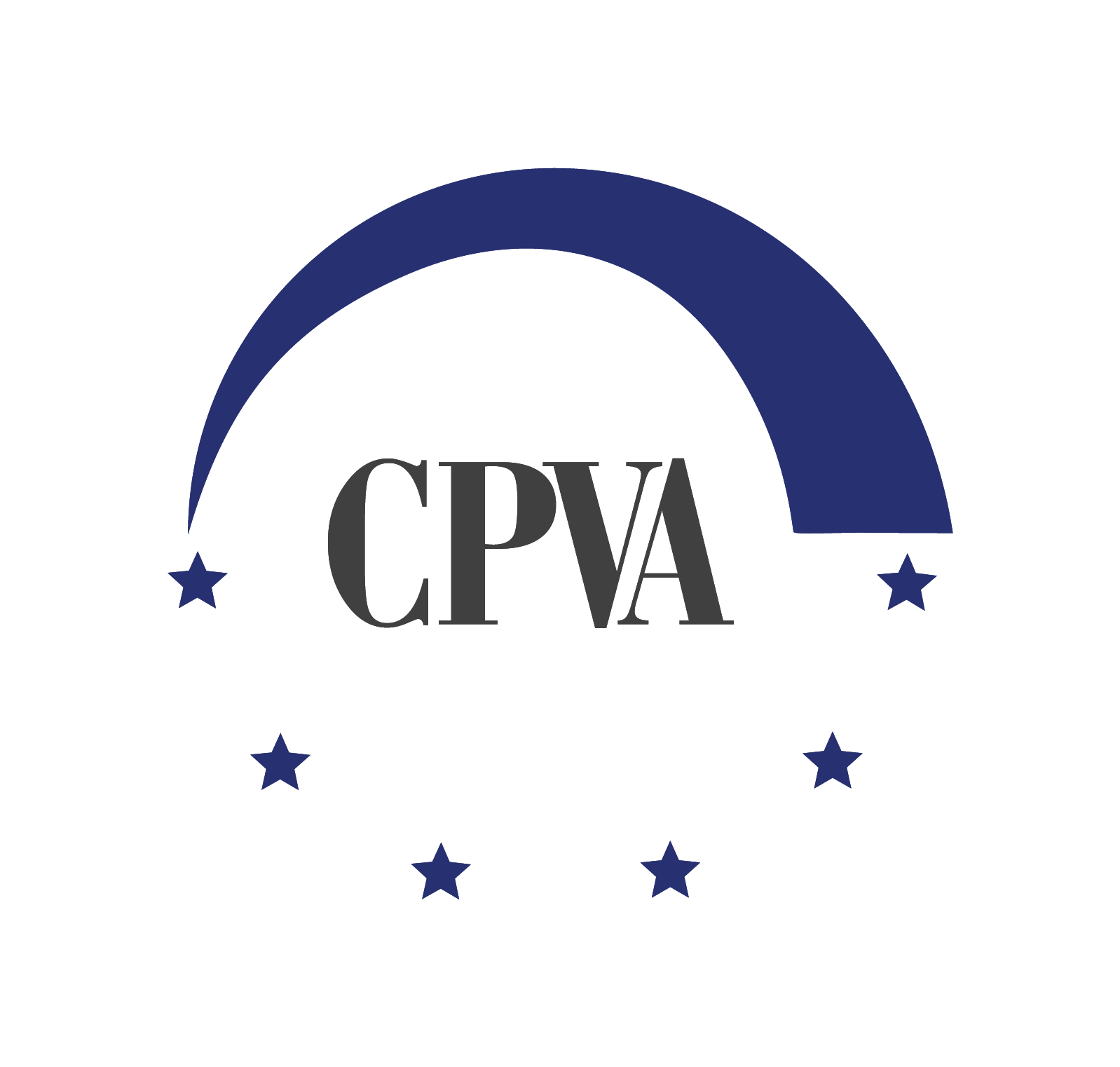 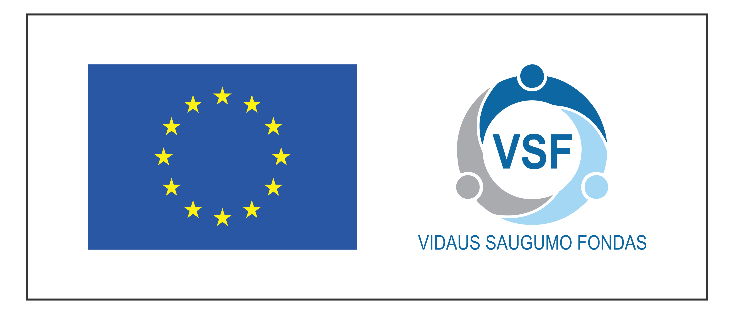 2014-2020 M. VSF PATIRTYS IKI 2021-2027 M. SVVP/VSF NAUJOVĖS
2014-2020 m. Vidaus saugumo fondas
2014 01 01 VSF išlaidų tinkamumo pradžia220,2 mln Eur
13 projekto vykdytojų
Patikros vietoje:
225
Nustatyta neatitikimų:
53
Paraiškos ir projekto sutartys:207
Baigta projektų:
160
2022 12 31išlaidos patirtos
2023 06 30
Išlaidos apmokėtos
Pripažinta tinakmomis išlaidų, eurais: 
198 mln VSF lėšų
225 mln iš viso
2014
2022
2024
Pirkimo dokumentai: 549
Pirkimo sutartys: 616
2023 12 31 
Išlaidos patirtos
2024 04 30
Išlaidos apmokėtos.
Pripažinta netinkamomis išlaidų, eurais:
44,6 mln
Užfiksuoti įtarimai dėl pažeidimo:
19
Iš jų nustatyta pažeidimų: 
16
Pažeidimas nenustatytas: 
3
Kvietimai56.
Projektų apžvalga: filmukas
2021-2027 m. VSF ir SVVP
PARENGTI IR PATVIRTINTI TEISĖS AKTAI (I)
ES REGLAMENTAI2021-2027 m. SVVP, VSF ir BNR reglamentai
VRM įsakymas dėl pavyzdinės veiklos projekto sutarties tvirtinimo2021 m. vasario 15 d. VRM įsakymas Nr. 1V-120
1
4
VRM įsakymas dėl SVVP veiksmų įgyvendinimo plano patvirtinimo2020 m. lapkričio 16 d. Nr. 1V-1145
2
5
LRV NUTARIMAS2020 m. vasario 26 d. Nr. 164 dėl atsakingų institucijų priskyrimo
VRM įsakymas dėl SVVP finansuotinų projektų sąrašo patvirtinimo
2021 m. kovo  17 d. Nr. 1V-208
VRM įsakymas dėl funkcijų paskirstymo2021 m. rugsėjo 2 d. VRM įsakymas Nr. 1V-705
3
6
2021-2027 m. VSF ir SVVP
PARENGTI IR PATVIRTINTI TEISĖS AKTAI (II)
CPVA direktoriaus įsakymas dėl gairių pareiškėjams tvirtinimo (veiklos projektams)2020 m. spalio 19 d. Nr. 2020/8-329
VRM įsakymas dėl negautų mokesčių už vizas deklaravimo ir kompensavimo2020 m. sausio 20 d. Nr. 1V-15
7
10
CPVA direktoriaus įsakymas dėl pirkimų priežiūros tvarkos aprašo patvirtinimo (veiklos projektams)2020 m. spalio 19 d. Nr. 2020/8-330
VRM įsakymas dėl VSF veiklos peržiūros plano rengimo metodikos patvirtinimo2022 m. birželio 7 d. Nr. 1V-420
8
11
VRM įsakymas dėl SVVP veiklos peržiūros plano rengimo metodikos patvirtinimo2022 m. birželio 7 d. Nr. 1V-419
9
12
Kiti CPVA direktoriaus įsakymai dėl formų tvirtinimo
2021-2027 m. VSF ir SVVP
RENGIAMI TEISĖS AKTAI (III)
VRM įsakymas dėl VSF ir SVVP projektų valdymo ir finansavimo taisyklių tvirtinimo
1
VRM įsakymas dėl VSF ir SVVP pavyzdinių projekto sutarčių tvritinimo
2
VRM įsakymas dėl VSF ir SVVP programų valdymo taisyklių patvirtinimo
3
VSFSVVP IS
2021-2027 m. projektų įgyvendinimo planų teikimas ir rengimas
Sprendimo dėl projektų finansavimo priėmimas
Kvietimas teikti projektų įgyvendinimo planus
Planų vertinimas
Planų teikimas
Administracinė atitikties ir tinkamumo finansuoti vertinimo etapai. Niekas nesikeičia nuo to, kaip yra šiame periode. 
Teikiant projekto įgyvendinimo plano  biudžeto pagrindimą pagalvoti apie kainų pokytį!!!
Planų teikimo terminas 22-44 d. d. Išimtis – iki 60 d.d  projektams nurodytiems Strateginio valdymo metodikos 120.5 papunktyje, kai kartu su projekto įgyvendinimo planu turi būti rengiamas investicijų projektas, 112 punkte ir Lietuvos Respublikos planuojamos ūkinės veiklos poveikio aplinkai vertinimo įstatymo 2 straipsnio 4 dalyje ir 3 straipsnyje
Visas procesas toks pats kaip dabar išskyrus tai, kad visą informaciją gausite tik per VSFSVVP IS
TIK VSFSVVP IS. Forma pasikeitusi, detalesnė, ypatingas dėmesys skiriamas programos rodikliams ir  supaprastinimams
2021-2027 m. projekto sutartys ir susitarimai
Veiklų pradžia:3 mėnesiai nuo sutarties įsigaliojimo. Negavus paaiškinimo dėl vėlavimo inicijuojamas įtarimas dėl pažeidimo.
Struktūra: dvi dalys (BSS ir SSS)BSS dalis tvirtinama VRM įsakymu, yra tipinė ir nepasirašoma.
Pildoma ir pasirašoma tik SSS dalis
Bendros vertybės
Rengimas:Sutartys rengiamos tik per VSFSVVP IS ir pasirašomos el. parašais
Pasirašymas:pareiškėjas, CPVA, VRM – el. parašas. Projekto sutarties numeris suteikiamas automatiškai VSFSVVP IS
Rengimas:
CPVA per 15 d.d. nuo projektų sąrašo patvirtinimo parengia ir suderina sutartį su visomis šalimis
Projekto sutarties keitimas pasirašant esminį susitarimą
Kai vadovaujančioji institucija priima sprendimą padidinti ar sumažinti finansavimą projektui
projekto vykdytojo teises ir pareigas perleidžiant kitam juridiniam asmeniui
keičiant finansavimo lėšų išmokėjimo grafiką
pakeičiant projekto sutartyje nustatytą (-us) išlaidų apmokėjimo būdą (-us)
Vizija – projektą baigti laiku ir be termino pratęsimų
Jei Programos veiksmų įgyvendinimo plane projektui didinamos arba mažinamos finansavimo lėšos, projekto vykdytojas ne vėliau kaip per 10 darbo dienų nuo Programos veiksmų įgyvendinimo plano pakeitimo turi pateikti prašymą pakeisti projekto sutartį, kartu pateikdamas visus prašymą pagrindžiančius dokumentus.
 Esant pagrįstų aplinkybių, prašymo pateikimo terminas gali būti pratęstas, bet ne ilgiau nei 5 darbo dienas.
Jei projekto vykdytojas per šiame Taisyklių punkte nustatytą terminą nepateikia prašymo pakeisti projekto sutartį, tarpinė institucija pradeda pažeidimo tyrimą.
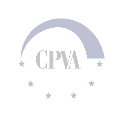 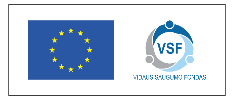 PIRKIMŲ PLANAS
TVIRTINIMAStvirtinama CPVA įsakymu
TEIKIMAS
kartu su projekto planu
ATNAUJINIMASper 10 darbo dienų nuo projekto sutarties įsigaliojimo dienos 
Jei nesikeičia nuo pirminio, informuoja per VSFSVVP IS tarpinę instituciją ir taikomas su projekto įgyvendinimo planu pateiktas planas
Vykdant pirkimus būtina pagalvoti apie galimą kainų pokytį ir jo įtaką pirkimo sutarčiai bei projektui
VPT kainodaros taisyklėse yra numatyti 3 atvejai, kuomet būtina numatyti kainos peržiūrą, nesusijusią su mokesčiais ( t. y., dėl DU pokyčio; dėl pirkimo objektui reikalingų medžiagų kainų pokyčio ir pan.):
Kai pagal užsakymus atliekamo prekių tiekimo trukmė kartu su numatytu sutarties pratęsimu yra 1 metai ar ilgesnė, pirkimo vykdytojas privalo (jei trumpesnė – gali) numatyti sutartyje nuodytos fiksuotos kainos (fiksuotų įkainių) peržiūros sąlygas. Bent viena peržiūros sąlyga turi numatyti perskaičiavimą dėl aplinkybių, nesusijusių su mokesčių pasikeitimu.
Kai paslaugų teikimo trukmė kartu su numatytu sutarties pratęsimu yra 2 metai ar ilgesnė, pirkimo vykdytojas privalo (jei trumpesnė – gali) numatyti sutartyje nurodytos fiksuotos kainos (fiksuotų įkainių) peržiūros sąlygas. Bent viena peržiūros sąlyga turi numatyti kainos ar įkainių perskaičiavimą dėl aplinkybių, nesusijusių su mokesčių pasikeitimu.
Kai darbų atlikimo laikotarpis kartu su numatytu sutarties pratęsimu yra 6 mėnesiai ar ilgesnis, pirkimo vykdytojas privalo numatyti sutartyje nurodytos fiksuotos kainos (fiksuotų įkainių) peržiūros sąlygas. Bent viena peržiūros sąlyga turi numatyti kainos ar įkainių perskaičiavimą dėl aplinkybių, nesusijusių su mokesčių pasikeitimu.
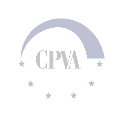 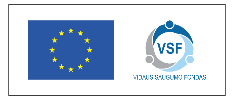 Sankcijos dėl Rusijos agresijos Ukrainoje!!!
Pagal  ES Tarybos 2022 m. balandžio 8 d. Reglamentą (ES) 2022/576, kuriuo dėl Rusijos agresijos Ukrainoje įvesti draudimai viešųjų pirkimų srityje, iki 2022-10-10 turime patikrinti visas iki 2022-04-09 sudarytas tarptautinių pirkimų sutartis, ar šių sutarčių tiekėjai/subtiekėjai nėra susiję su Rusija. 
  EK bei VPT rekomenduoja, šias sutartis vykdančių tiekėjų paprašyti pateikti EK parengto turinio deklaraciją  https://ec.europa.eu/info/sites/default/files/business_economy_euro/banking_and_finance/documents/faqs-sanctions-russia-public-procurement_en.pdf
CPVA yra parengusi ir pasidalinusi el. paštu deklaracijos forma lietuvių kalba. Atkreiptinas dėmesys, kad EK formoje yra klaidų (deklaracijoje tekste pakeitimo reglamento numeris turi būti 2022/576, o ne 2022/578)
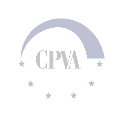 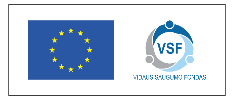 IŠLAIDŲ APMOKĖJIMO BŪDAI
SĄSKAITŲ APMOKĖJIMAS
Teikiama tik per VSFSVVP IS, neleidžia pateikti tinkamai neužpildžius visų laukų
Tarpinė institucija gali incijuoti avansavimo pakeitimą į kompensavimą (kai viršija netinkamos išlaidos 30 proc. lėšų, jei du kartus iš eilės nepateikiama ID, nesilaikoma projekto sutarties sąlygų
AVANSAVIMAS
KOMPENSAVIMAS
Teikiama tik per VSFSVVP IS, neleidžia pateikti tinkamai neužpildžius visų laukų
.
Teikiama tik per VSFSVVP IS, neleidžia pateikti tinkamai neužpildžius visų laukų
Projekto sutartyje kartu gali būti nustatyti:
sąskaitų apmokėjimo ir kompensavimo būdai
avansavimo ir kompensavimo būdai
IŠLAIDŲ SUPAPRASTINIMAI (I)
SUPAPRASTINIMAI PRIVALOMI:
ES lėšos projektui <= 200 000 Eur
01
ATSISKAITYMASCPVA/VRM turės atsiskaityti EK dėl supaprastinimų taikymo.
02
Papildomos lentelės supaprastinimams:
- Projekto plane
 - Prašymų apmokėti išlaidas, kompensuoti ir apmokėti avansu formose
 - VSFSVVP IS
03
ESFA atsakinga už supaprastinimus – prisidės prie Metodikų derinimo
Išlaidų supaprastinimai (II): Fiksuotas įkainis ir fiksuota norma
PAFT: perskaičiuojama, kai „... pasikeičia jo taikymą reglamentuojantys teisės aktai.“.
Perskaičiavimas = Metodikos keitimas
Metodikose turės būti numatyta: 
perskaičiavimo galimybė
perskaičiavimo aplinkybės, periodiškumas, formulė
perskaičiavus, FS ir FĮ gali ir didėti, ir mažėti
Išlaidų supaprastinimas (III): Netiesioginių išlaidų fiksuota norma
!!! Netiesioginių FN – nekeičiama, todėl didinant projekto finansavimą proporcingai turi būti didinamos tiek tiesioginės, tiek netiesioginės išlaidos.
Telefonas
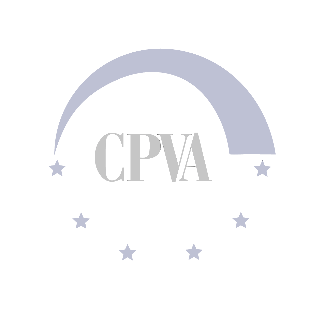 8608 43782
El. pašto adresas
e.uleckiene@cpva.lt
Eglė Uleckienė
Adresas
S. Konarskio g. 13, Vilnius